Краски осени
Группа «Непоседы»
2018 год
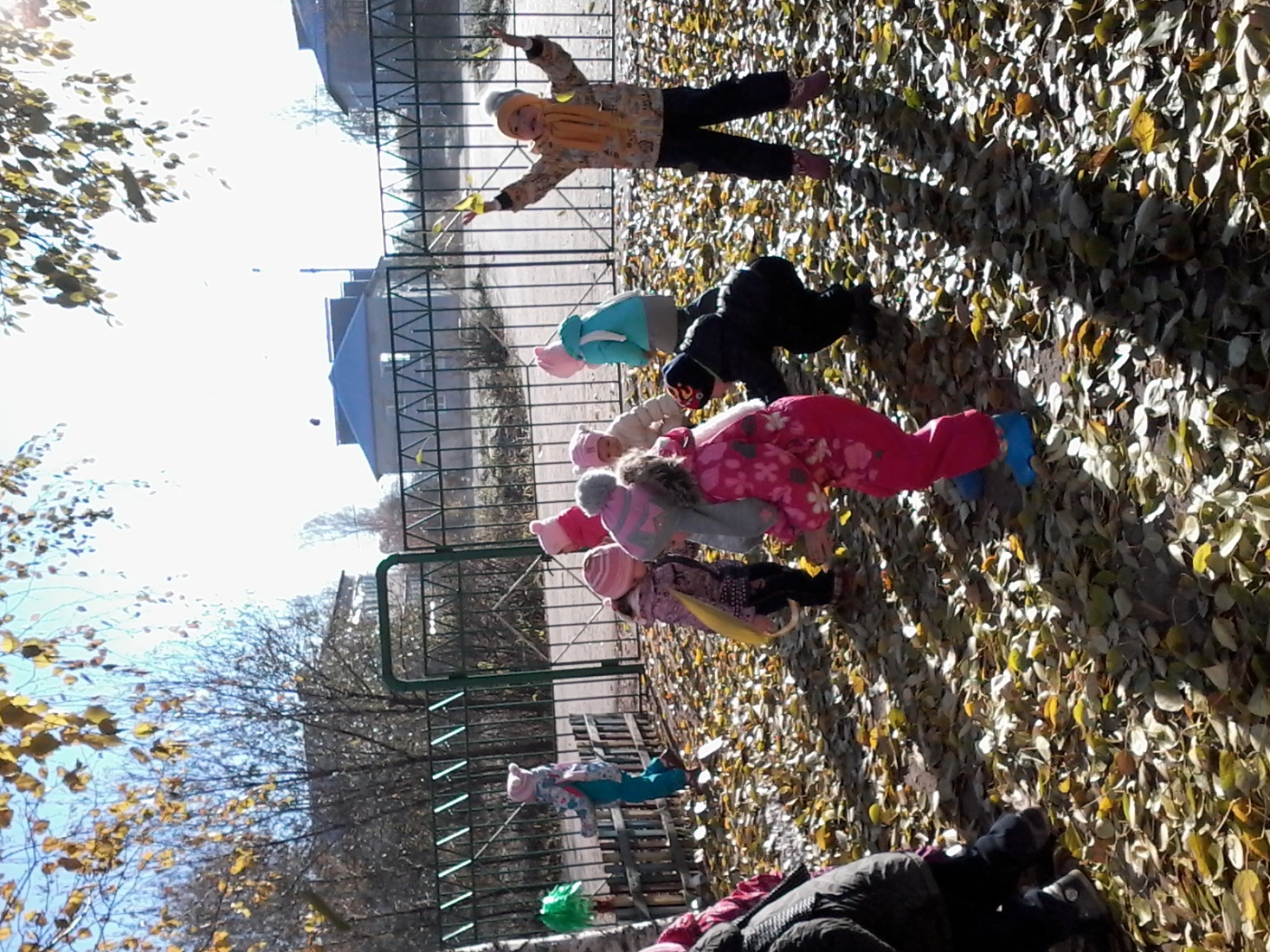 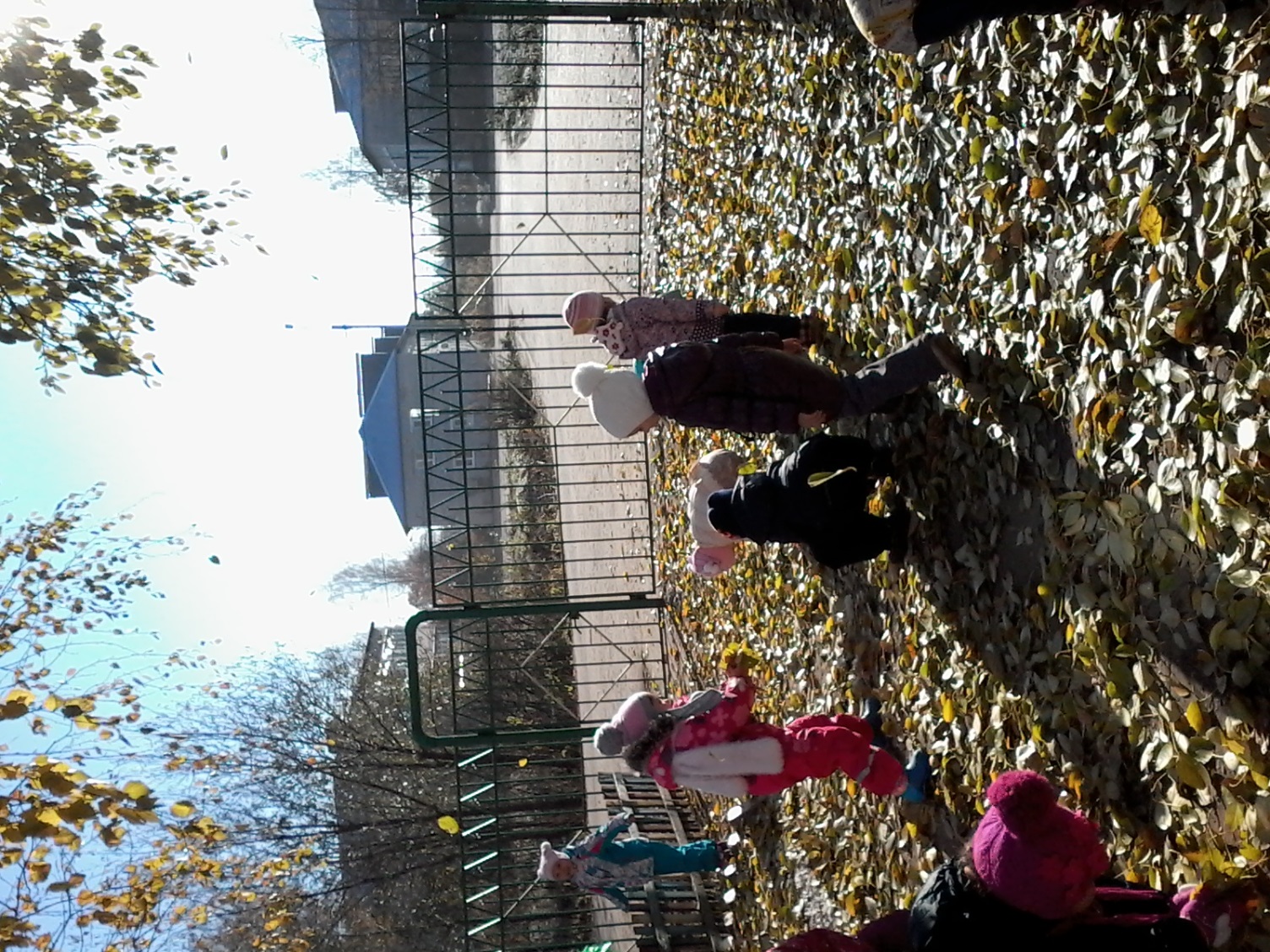 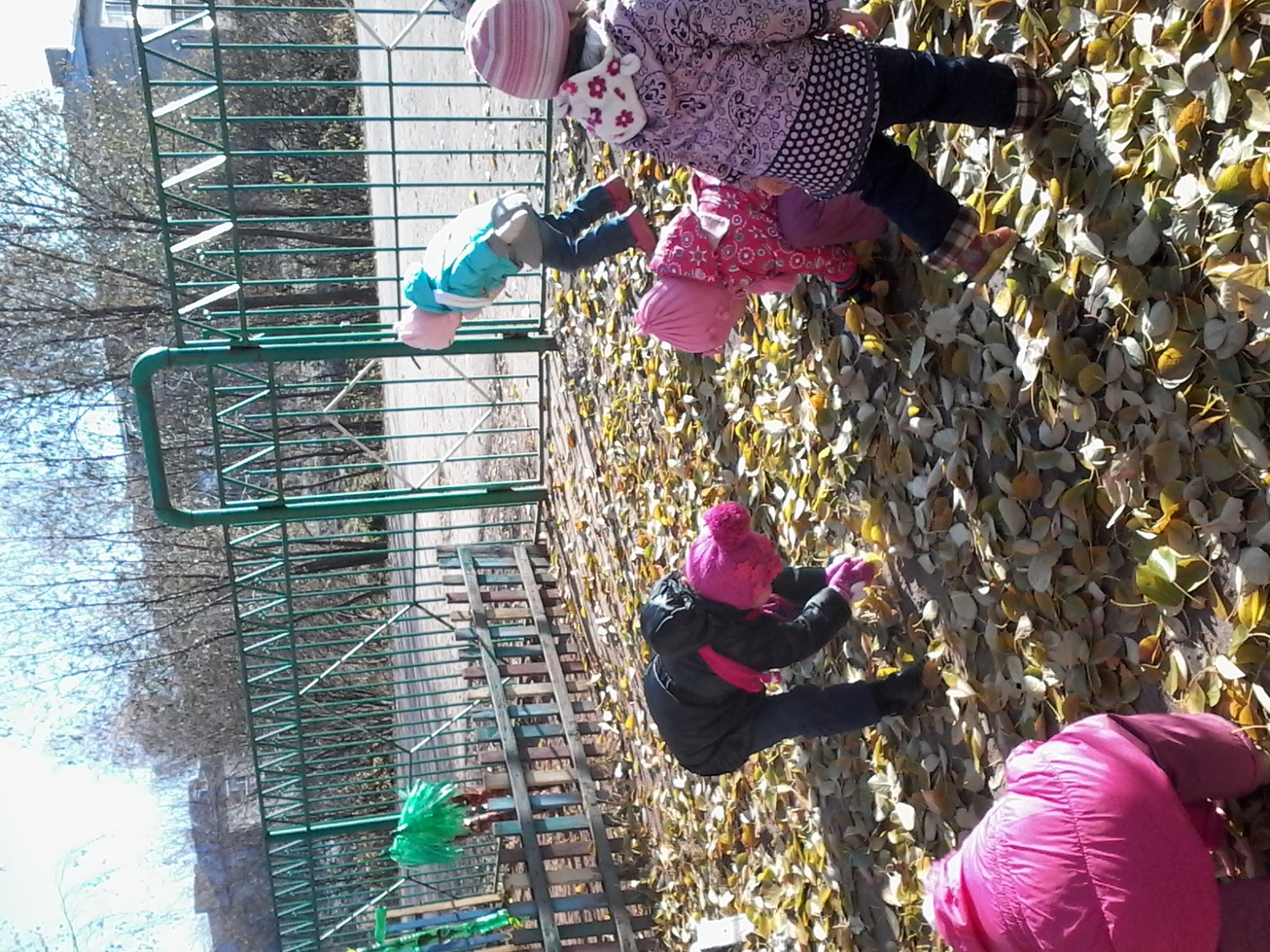 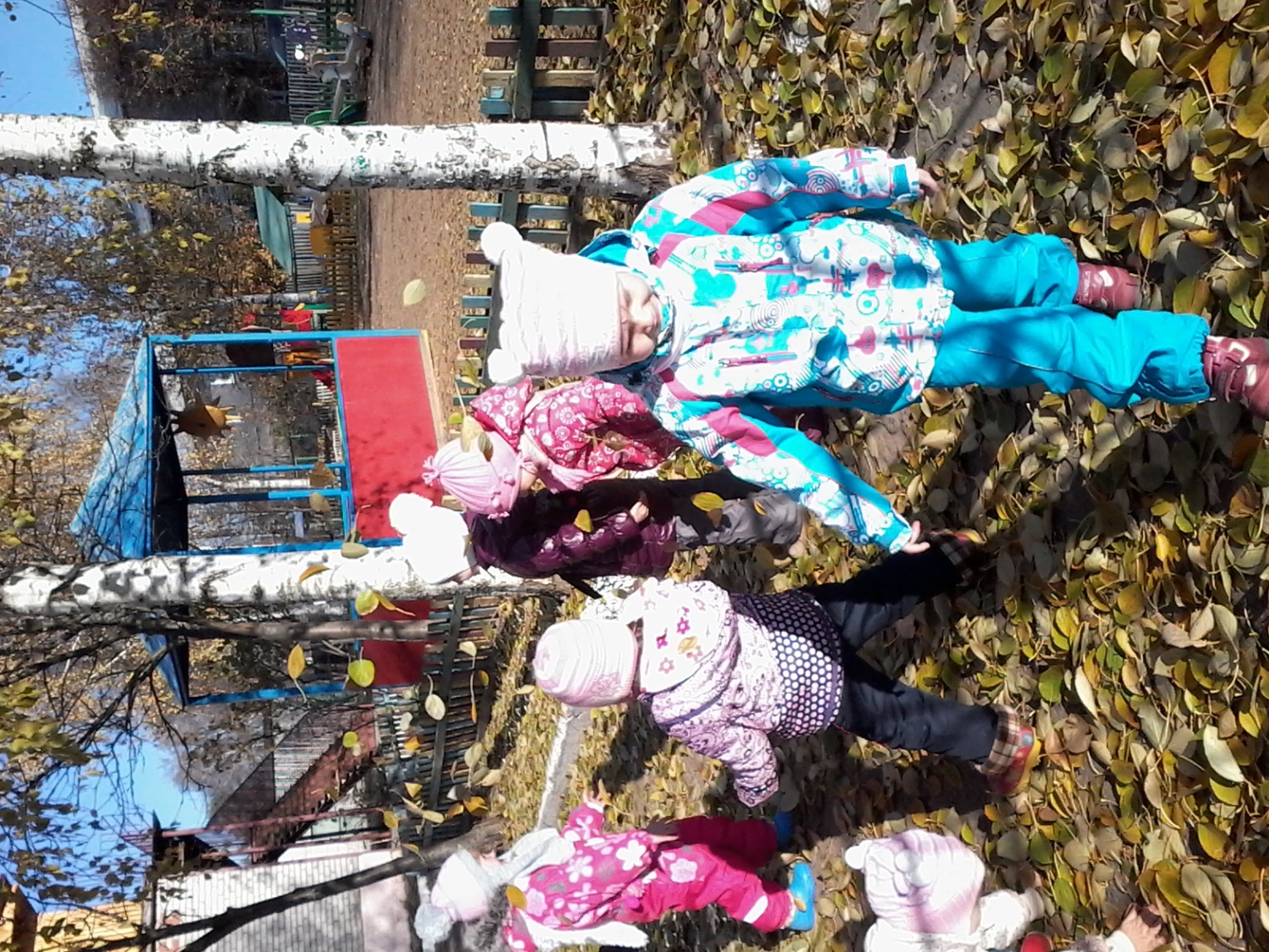